İmmün Sistem Bozukluklarının Kliniğe Yansıyan Semptomları-II
Prof. Dr.Ümit Ölmez
A.Ü.T.F.İmmünoloji ve Allerji Hastalıkları BD
İmmün Sistemin Fonksiyon Bozuklukları
Aşırı duyarlılık reaksiyonları
Otoimmünite gelişmesi
İmmün Yetmezlik Hastalıkları
Malignite gelişmesi
Otoimmünite; immünolojik  toleransın bozulmasıyla kişinin kendi antijenlerine karşı immün yanıt oluşturmasıdır. 

Bunun sonucunda ,doku hasarı ve otoimmün hastalıklar gelişir.
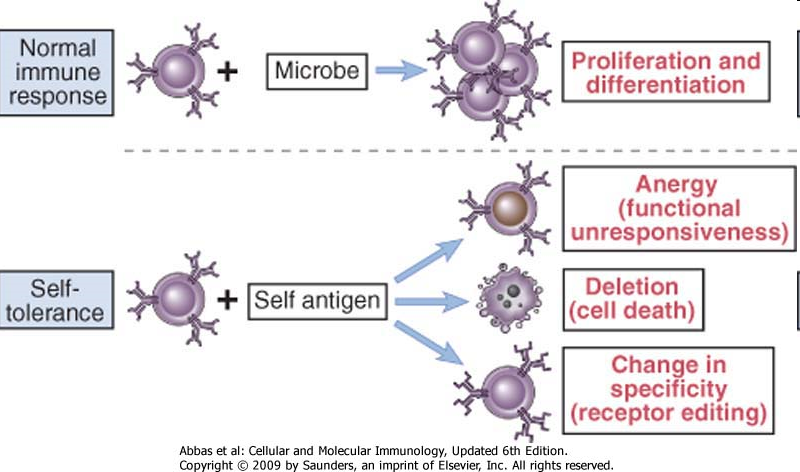 Normal
 immün yanıt
Proliferasyon 
ve diferansiyasyon
Anerji 
(fonksiyonel cevapsızlık)
Self tolerans
Delesyon
(hücre ölümü)
Reseptör spesifitesinde
 değişme
(reseptör editing)
Antijenle karşılaşan lenfositlerin kaderi
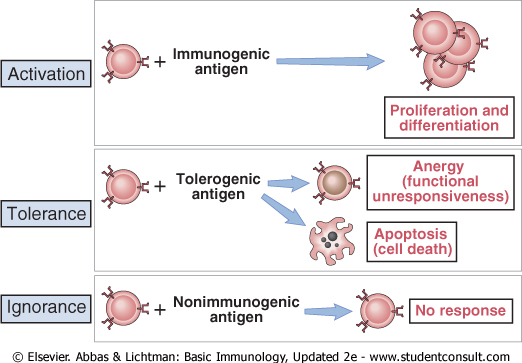 Aktivasyon
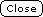 Çoğalma
 ve farklılaşma
Anerji (işlevsel olarak 
yanıtsızlık durumu)
Tolerans
Apoptoz
(hücre ölümü)
Yok sayma
Yanıt yok
Naif lenfositler immünojenik antijenlerle karşılaşınca aktive olur, çoğalma
	 ve farklılaşma gelişir.

 Tolerojenik antijenlerle karşılaşınca, fonksiyonel anerji(cevapsızlık) veya apoptoz gelişir.

Bazı antijenler, lenfositler tarafından yok sayılır ve ona yanıt vermezler, ama aynı antijen immünojenik formda verilirse yanıt verebilirler.
İmmünolojik Tolerans
Antijenle karşılaşan lenfositlerin yanıt vermemesi olarak tanımlanabilir.
Normal bireyler,  vücudun kendi (self) antigenlerine  tolerojendir çünkü self antijenleri tanıyan lenfositler, ölür veya inaktif hale gelir veya özgüllüğü değişir.
İmmün tolerans, farklı self antijenlerle organlarda daha lenfositler oluşurken sağlanabileceği gibi (santral tolerans), olgun lenfositlerin periferik organlarda self antijenlerle karşılaşması sonucu da oluşturulabilmektedir (periferik tolerans).
Self tolerans:
Bireyin immün sisteminin kendi antijenik yapılarına zarar verici etkide bulunmaması self toleranstır.
Vücudun kendi antijenlerine karşı spesifik reseptör taşıyan lenfositlerin yok edilmesi/inaktivasyonuyla self tolerans meydana getirilir.
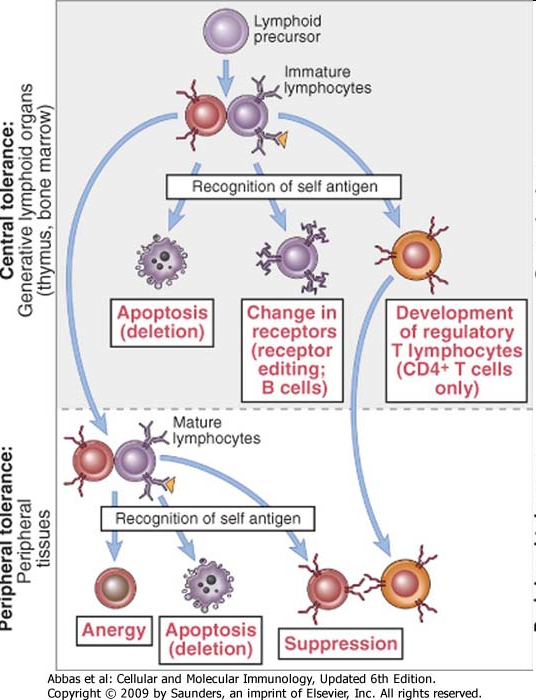 Santral
Tolerans
Primer  lenfoid organlar
Timus, kemik iliği
Self antijenin tanınması
Reseptörlerde
Değişiklik(reseptör
Editing)
Apoptoz
(delesyon)
Regülatör T hücre-
lerinin gelişimi
CD+ T hücreler
Periferikl
Tolerans
Periferik lenfoid dokular
Self antijenin tanınması
Anerji
Apoptoz
Baskılama
İmmünolojik  Tolerans
►T hücre toleransı

► B hücre toleransı
T Hücre Toleransı
Santral T hücre toleransı: Eğer timustaki olgunlaşmamış T hücreleri, self antijenleri yüksek aviditede tanırsa lenfositler apopitoz ile yok edilir (Negatif seleksiyon: negatif seçim) 
Self peptidler ve self MHC molekülleri,  timusun  epitel hücrelerinde eksprese edilir. Self antijenlerle kuvvetli etkileşime giren T hücreleri silinerek, periferik self antijenlere karşı tepkiler engellenmektedir.
Timusta self antijenin tanınması ‘regülatör T hücrelerinin’ yapımına yol açabilir.
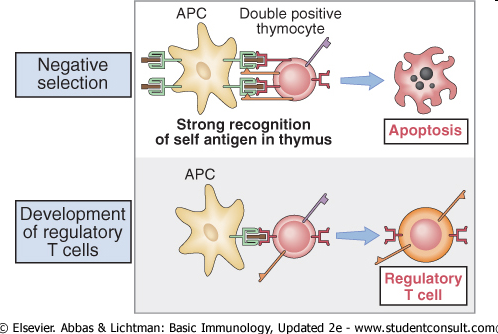 Negatif seçim
Apoptoz
Regülatör(Düzenleyici)
 T hücrelerinin 
gelişimi
Regülatör
(Düzenleyici) 
T hücresi
Santral T hücre toleransı
Kemik iliği
fötal karaciğer
TİMUS
Korteks         Medulla
Perifer
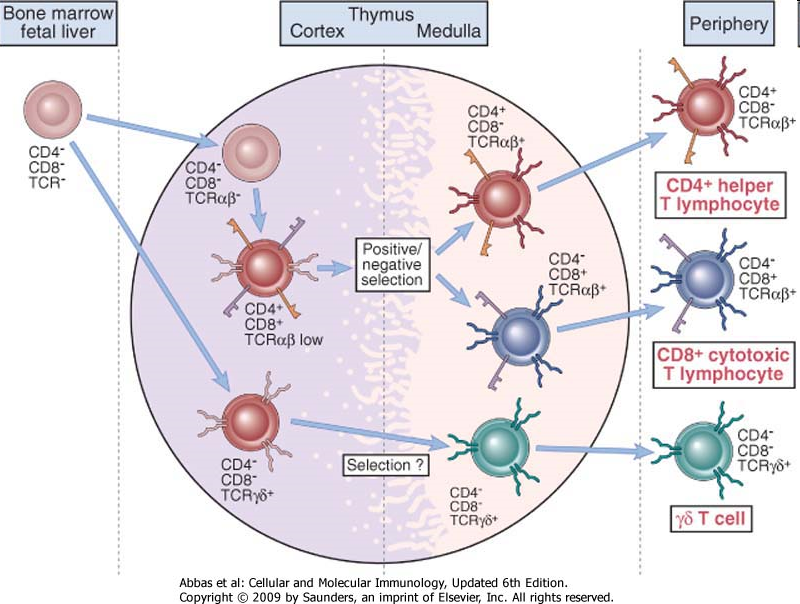 CD4+helper 
T lenfosit
CD8+
Sitotoksik  
T lenfosit
γδT hücresi
T hücrelerinin timusta olgunlaşması
Timus
Dış korteks: immatür prolifere olan timositler
İç medulla: daha olgun hücreler
Korteksten medullaya doğru hücreler olgunlaşır
Timusun  her tarafına dağılmış , sitoplazmaları geniş, non-lenfoid epitel hücreleri,  kemik iliği kaynaklı dendritik hücreler ve makrofajlar mevcuttur.
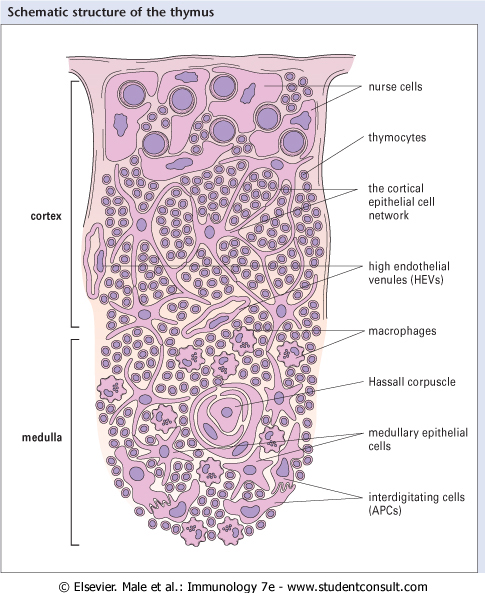 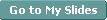 Timus epitel hücreleri
Nurse hücreleri:  Dış kortekste, progenitor T hüc proliferasyonunu destekler, IL-7 yapımını sağlar
Kortikal  timik epiteliyal hücreler( TEC): Pozitif seleksiyon:  MHC class I ve II’yi peptidlerle birlikte  tanıyan  hücrelerin yaşamasını sağlar.
Medüller timik epiteliyal hücreler( TEC):  Organ spesifik self peptidleri  gösterir
Hassal korpüskülleri: Timik medullada bulunur. Fonksiyonu bilinmiyor, Yüksek mol. ağırlıklı sitokeratinden zengin dejenere epitel hücre  içerir.
Timusta self antijeni tanıyan bazı olgunlaşmamış T hücreleri düzenleyici       ( regülatör) hücre niteliği kazanarak periferik dokulara girerler.
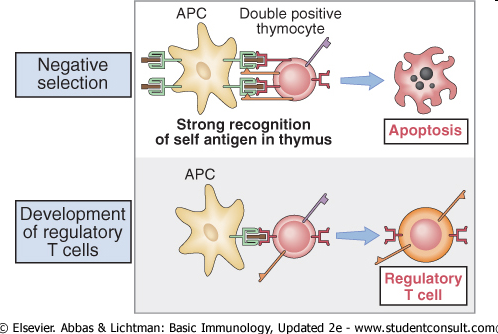 Negatif seçim
Apoptoz
Regülatör(Düzenleyici) 
T hücrelerinin
 gelişimi
Regülatör
(düzenleyici) 
T hücresi
Genetik yatkınlık
Enfeksiyon, yangı(enflamasyon)
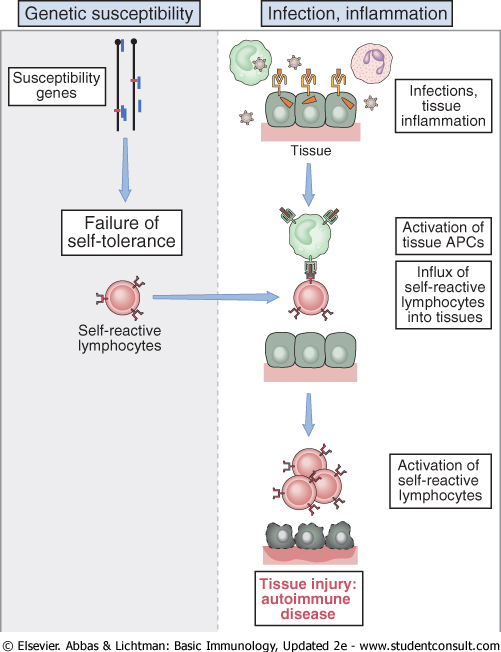 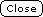 Yatkınlık 
genleri
Enfeksiyonlar
doku yangısı
Self toleransın
kırılması
Doku APC
 aktivasyonu
Self-reaktif 
lenfositlerin 
dokuda 
birikimi
Self reaktif
 lenfositlerin 
aktivasyonu
Doku zedelenmesi: 
Otoimmün hastalık
T Hücre Toleransı
Periferik T hücre toleransı: Olgun T hücresi periferde self antijenleri tanıdığında fonksiyonel inaktivasyon (anerji) veya  ölüm meydana gelir veya düzenleyici T hücreler tarafından baskılanır.
	Aşağıdaki mekanizmalar rol oynar:
	1) Anerji
	2) Delesyon(silinme): Aktivasyona bağlı hücre ölümü 
	3) İmmün Supresyon(İmmün Baskılama)
Antijen tanıma
T hücre yanıtı
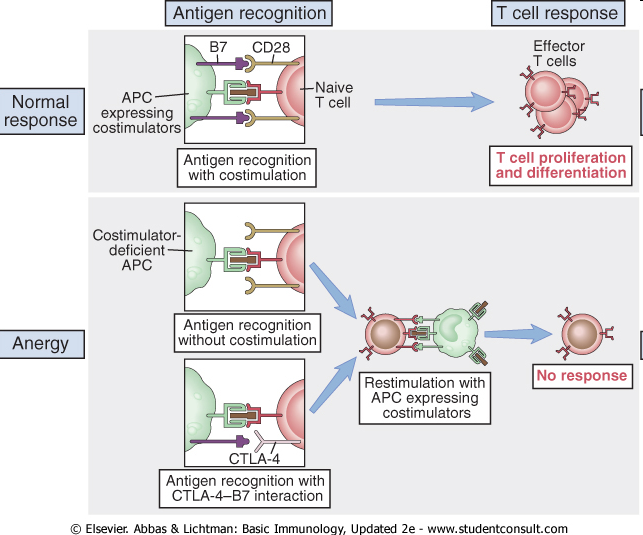 Normal yanıt
T hücre çoğalması 
ve farklılaşması
Kostimülatör ile 
antijen tanıma
Anerji
Kostimülatör olmadan
 antijen tanıma
Yanıtsızlık
Kostimülatör ekspres-
yonu gösteren APC ile 
tekrar uyarım
CTLA-4-B7 etkileşimi
 ile antijen tanıma
1)Anerji:T hücresinin bir antijenle karşılaşmasından sonra  fonksiyonel inaktivasyonunu tanımlar. 

	a) T lenfositlerin  antijenle karşılaştıkları zaman tam aktive olmaları için gereken APC(antijen sunan hücre) üzerinde eksprese edilen kostimülatörlerin( ikinci sinyaller) olmayışına bağlıdır.
b) Bazı durumlarda self antijenle karşılaşan T hücresi, CTLA-4(CD152) olarak adlandırılan molekülü eksprese eder,bu molekül B7 molekülünün yüksek afiniteli reseptörüdür ve T hücresine inhibitör sinyal gönderir.

Özet olarak APC üzerinde self antijeni gören T hücresi CTLA-4 ile B7’ye bağlanır ve T hücre inaktivasyonu oluşur. 

T hücresinin APC’deki B7 hücresine bağlanmak için aktivatör CD28 ile baskılayıcı CTLA-4 arasında nasıl seçim yaptığı bilinmiyor.
Kostimülatör (B7) fazlalığı
veya
CTLA-4  res. blokajı
OTOİMMÜN HASTALIKLAR
Periferik T Hücre Toleransı (devam)
2) Delesyon(silinme): Aktivasyona bağlı hücre ölümü Olgun  T lenfositlerin self antijenlerle tekrarlanan uyarımı ya da self antijenin ikinci sinyal olmadan tanınması, apoptoz yolağını tetikleyerek, self reaktif bu lenfositlerin delesyonu (silinmesi)ile sonuçlanır.

CD4 T hücrelerinin tekrarlanan uyarımı, ölüm reseptörü olarak adlandırılan Fas(CD95) ve onun ligandı (FasL)ın birlikte ekspresyonuna sebep olur.FasL  aynı veya komşu hücrede Fas’a bağlanır. Bu etkileşim Fas res yoluyla hücre içine iletilir, kaspazların ve sitozolik enzimlerin aktivasyonu ile apoptoz gelişir.
Antijen tanıma
T hücre yanıtı
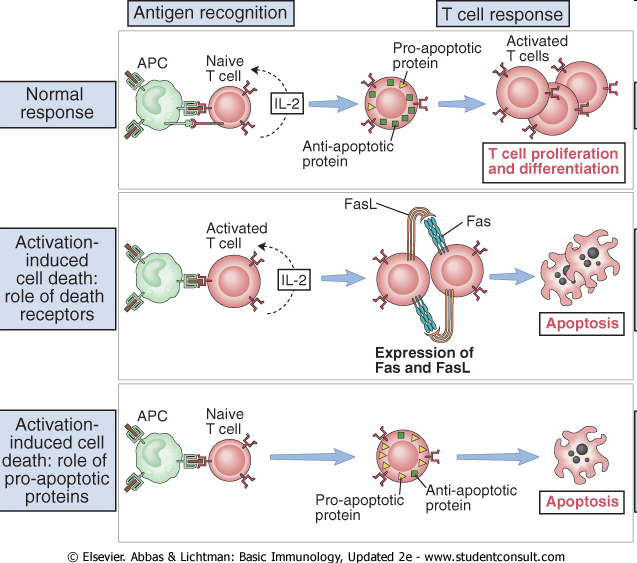 Normal yanıt
T hücre çoğalması
 ve farklılaşması
Aktivasyonun 
başlattığı ölüm:
Ölüm reseptör-
lerinin rolü
Apoptoz
Aktivasyonun 
başlattığı ölüm:
Pro-apoptotik 
proteinlerin rolü
Apoptoz
3) İmmün Supresyon (İmmün Baskılama): Self antijenle  karşılaşmadan sonra, bazı self reaktif T lenfositleri, regülatör (düzenleyici)  hücrelere dünüşebilir. 
Regülatör  hücreler de diğer otoimmün yanıt oluşturabilecek hücreleri baskılayıcı veya önleyici etki gösterirler.
Regülatör( düzenleyici) hücreler timusta  veya periferik lenfoid organlarda gelişebilirler. Hangi özel koşul ya da durumun   beklediğimiz etkin (efektör) hücreye dönüşmek yerine regülatör(düzenleyici) hücreye dönüşümüne yol açtığı bilinmemektedir.
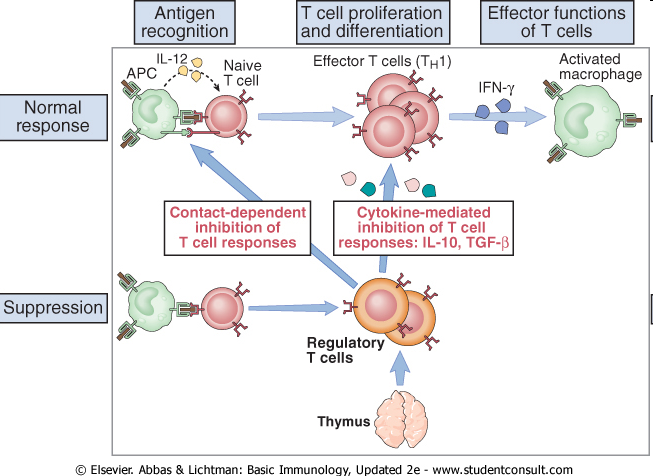 Antijen tanıma
T hücre çoğalması 
ve farklılaşması
T hücrelerinin 
efektör işlevleri
Normal yanıt
Doğrudan temas ile 
T hüc. yanıtının 
baskılanması
T hüc. yanıtlarının 
sitokin aracılı baskılan-
ması: IL-10, TGF,β
Baskılama
B Hücre Toleransı
Self polisakkaridler, lipidler ve nükleik asitler T bağımsız antijenlerdir. Antikor yapımının engellenmesi için bu antijenlerin B lenfosit toleransı oluşturmaları gerekir.
Santral B hücre toleransı: Olgunlaşmamış B lenfositleri, kemik iliğinde self antijenlere  kuvvetle bağlanırsa ya negatif seleksiyon (seçim) yoluyla öldürülür veya reseptörlerinin özgüllüğünü değiştirirler.
a) Delesyon (silinme) süreci, immatür T lenfositlerinin negatif seçimine benzer.
b) B hücreleri kemik iliğindeki self antijenleri tanıdığında, immünglobulin genleri yeniden düzenlenerek yeni bir Ig hafif zinciri yapabilirler. Bu yeni hafif zincirle daha önceden düzenlenmiş ağır zincir birleşerek, önceki self antijene spesifik(özgül) olmayan yeni bir antijen reseptörü meydana gelir . Reseptör özgüllüğünün değiştiği bu olaya ‘reseptör editing’(yeniden düzeltilme) denir.
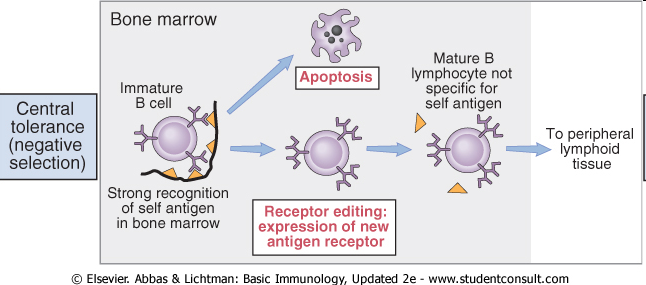 Apoptoz
Santral
 tolerans
(negatif 
seleksiyon)
Reseptör editing
(yeniden düzeltilmesi)
yeni ag res.
 ekspresyonu
B Hücre Toleransı
Periferik B hücre toleransı: Periferik dokularda yüksek yoğunlukta self antijenlerle karşılaşan B hücresi, anerjik duruma geçer o antijene bir daha yanıt vermez. 
Eğer B lenfositi bir antijeni tanır, ancak T hücresinden gerekli yardım iletisini alamazsa (T hücresi olmayabilir veya o antijene tolerans geliştirmiş olabilir) anerjik duruma geçer.
Anerjik T lenfositleri, lenfoid follikülleri terkedebilir veya sonradan lenfoid follikülden dışlanırlar ve yaşamlarını sürdürmek için gerekli uyarıyı alamadıkları için ölürler.
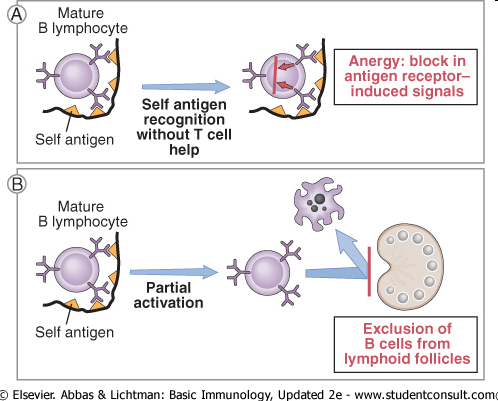 Anerji:antijen reseptörü
 ile başlatılan sinyalin
 bloke edilmesi
B hücrelerinin
 lenfoid follikülden 
dışlanması
İmmünolojik tolerans mekanizmalarının nasıl oluştuğu  ve hangi koşullarda bozulabileceği tartışılırken şunu unutmamak gerekir ki, 
Otoimmünitenin gelişmesinde primer lenfosit defektlerinin yanında başka faktörler de rol oynar. Bu faktörlerin en önemlileri; genetik faktörler ve enfeksiyonlardır.
Otoimmüniteye Yol Açan Sebepler
Genetik faktörler

Enfeksiyonlar
Genetik Faktörler
۞ Birçok gen, otoimmün hastalığa yatkınlığa neden olur, ama bunlardan en  önemlileri, MHC genleridir. 
		
	 Otoimmünitede genetik etmenlerin  önemli rolü,ikizlerle yapılan çalışmalarda dikkati çekmiştir. İkizlerden birinde bir otoimmün hastalık geliştiğinde diğerinde de gelişme olasılığı toplumda beklenenden çok daha fazladır.Dahası bu artmış sıklık, tek yumurta ikizlerinde çift yumurta ikizlerinden daha fazladır.Ör:IDDM:İnsüline Bağlı Diabetes Mellitus’un, monozigotik ikizlerde görülme sıklığı %35-50, dizigotik ikizlerde %5-6’dır. 

	 ۞ Ailelerde yapılan çalışmalar( linkage analizleri), son yıllarda geliştirilen genom inceleme teknikleri( genom scanning) ve hayvanlarda özel türlerin yetiştirilmesi çalışmaları, otoimmün hastalıkların birçok genetik bölgeyle karmaşık bir ilişki gösterdiklerini ortaya koymuştur.
Birçok otoimmün hastalık poligeniktir ve tutulan bireyler multipl genetik polimorfizm ile geçiş göstererek   hastalığa yakalanma duyarlılığını arttırırlar.
Birçok polimorfik genin self –toleransın gelişimini etkilediği ve tutulan bireylerin,  toleransın devamında defektli gen ürünleri ekspresse ettiği düşünülür.
Otoimmünite ile ilgili genler arasında ,MHC ile en kuvvetli ilişkisi olanlar klas II MHC genleridir.Çünkü klas II  MHC  molekülleri CD4+ T hücrelerinin seçimi ve aktivasyonundan sorumludur. CD4+ hücreler, protein antijenlerine karşı humoral ve hücre aracılıklı immün cevaplardan sorumludur.
Otoimmün Hastalıkların MHC lokus allelleri ile ilişkisi( Abbas& Lichtman.Basic Immunology,2007)
* Bazı otoimmün hastalıkların sıklığı, belirli bir HLA allelini taşıyanlarda taşımayanlara oranla çok daha yüksek  olarak gözlenmektedir. Bu artmış sıklık HLA- hastalık ilişkisinde göreceli risk: rölatif risk (relative risk) olarak   tanımlanmaktadır. 
		Belirli bir HLA alleli taşımanın o otoimmün hastalığın gelişme riskini arttırdığı, ancak allelin kendisinin hastalık nedeni olmadığını unutmamak gerekir.
Belirli HLA antijenleri, otoimmünitenin gelişimine şu yollarla neden olabilir: 
Self antijenleri etkili olarak sunamama, hatalı negatif seleksiyona yol açar, sonuçta bu MHC’lerle sunulan peptid, regülatör (düzenleyici) T hücrelerinin gelişimini uyaramaz.
Hastalıkla ilgili MHC molekülleri, özel bir self peptidi sunabilir ve patojenik T hücrelerini aktive edebilirler. Bu durum gelişen T hücrelerinin negatif seleksiyonunu etkileyebilir.
MHC molekülleri, T hücre seleksiyon ve aktivasyonunu kontrol ederek otoimmünitenin gelişimini etkiler. 

HLA ile ilişkili olmayan (non-HLA) birçok genin değişik otoimmün hastalıklarla birlikteliği gösterilmiştir.
Hastalıkla ilişkili HLA dizimini taşıyan  şahıslar  ömür boyu hastalanmayabilirler. 

HLA geninin kendisi otoimmün hastalık sebebi değildir , fakat otoimmünitenin başlamasına yol açan faktörlerden biridir.
Enfeksiyonlar
Self–reaktif  lenfositleri aktive edebilir ve otoimmün hastalıkların gelişimine yol açabilirler. Enfeksiyonların  otoimmüniteye  birkaç mekanizma ile yol açarlar: 

	a) Aktive APC’leri arttırarak self reaktif T lenfositlerin     artışına ve  otoimmün hastalıklara yol açarlar. 
APC’de artmış kostimülatör ve sitokin ekspresyonunun artışına yol açar. Enfeksiyon ‘T hücre Anerji’ sini kırarak  ve self reaktif lenfositlerin yaşamını sürdürmesine ve etkin hale geçmesine yol açar. Enfeksiyon, T hücrelerinin  aktivasyonunuyla sonuçlanır. 
Deneysel :Ör:myelin proteinleri ve tiroglobülin adjuvanlarla birlikte  verilir,ensefalomiyelit, tiroidit gelişir.) B7-1 ve B7-2 kostimülatörleri salınarak, T hücre anerjisi kırılır, self antijenlerle reaksiyona giren effektör T hücreleri gelişir.
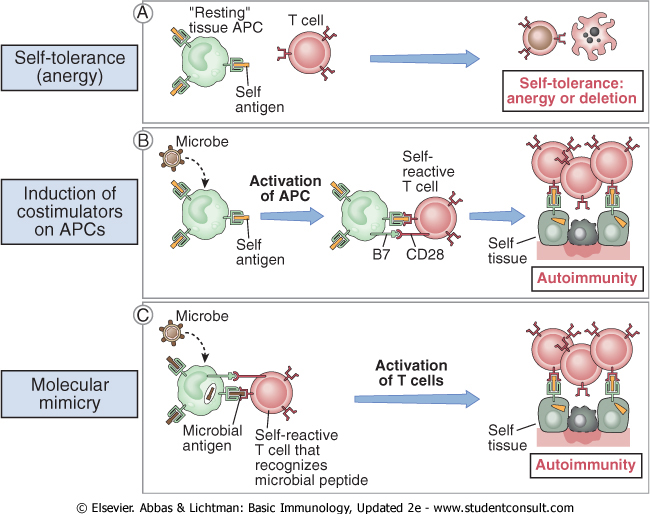 Self tolerans 
(anerji)
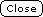 Self tolerans:
Anerji veya delesyon
APC’ler üzerinde
 kostimülatörlerin
 belirmesi
Otoimmünite
Moleküler mimikri
(moleküler benzeşme)
Otoimmünite
b) Moleküler mimikri: 
Bazı  mikroorganizmalardaki  peptid antijenlerle, self antijenler  benzer ve çapraz reaksiyon verirler. 

Bu durumda mikrobial peptide karşı immün cevap, self antijenlere karşı immün saldırı haline gelir. Mikrobial antijenler ve self antijenler arasındaki  bu çapraz reaksiyon olayına ‘moleküler  mimikri: moleküler benzeşme’ denir. 

Moleküler benzeşme olayının otoimmün hastalıkların gelişimindeki gerçek rolü bilinmemektedir. Ör: Romatizmal ateşte, Antistreptokokkal proteinler myokardial proteinlerle çapraz reaksiyon sonucu , bu antikorlar kalpte depolanarak myokardite sebep olur.
c) Mikroplar, dendritik hücrelerde Toll-like res(TLRs)leri  kullanarak , lenfosit aktive eden sitokinler salınmasını sağlarlar veya otoreaktif B hücrelerinden otoantikor yapımına yol açarlar.Ör. Fare SLE modelleri.

Self reaktif lenfositlerin sıklığı arttığında, mikroplar  doku inflamasyonunu  başlatabilir, self reaktif lenfositler dokuya göç eder ve  bu bystander( seyirci) lenfositlerin uyarılması için APC’ler tarafından ikinci sinyalin salınmasına yol açarlar.
Diğer Faktörler
a) Dokulardaki anatomik değişiklikler, normalde immün sistemden gizlenen self antijenlerin ortaya çıkmasını sağlar.
Enfeksiyonlar, ayrıca doku zedelenmesi ve hücre ölümüne yol açarak,normalde bağışıklık sisteminde gösterilmeyen antijenlerin ortama salınmasına yol açabilir. Örneğin testis veya gözde bulunan bazı saklanmış antijenler (intraoküler proteinler,sperm) normalde bağışıklık sistemince görülmez, ya da yok sayılırlar.
Bu antijenlerin(enfeksiyon ya da travma sonucu veya iskemik hasar sonucu . posttravmatik üveit,orşit ) ortaya çıkması, dokuya yönelik otoimmün reaksiyonu başlatabilir.
b) Hormonal etkiler, bazı otoimmün hastalıklarda rol oynar.Ör: birçok otoimmün hast kadınlarda sık görülür.SLE kadınlarda erkeklerden 10 kat fazladır.
ÖZET
HLA geninin kendisi otoimmün hastalık sebebi değildir fakat otoimmünitenin başlamasına yol açan faktörlerden biridir. 

Enfeksiyonlar, dokularda kostimülatörlerin ekspresyonunun , mikrobial antijenlerle self antijenler arasında çapraz reaksiyon artışı  gibi bazı mekanizmalarla otoimmüniteyi kolaylaştırırlar.
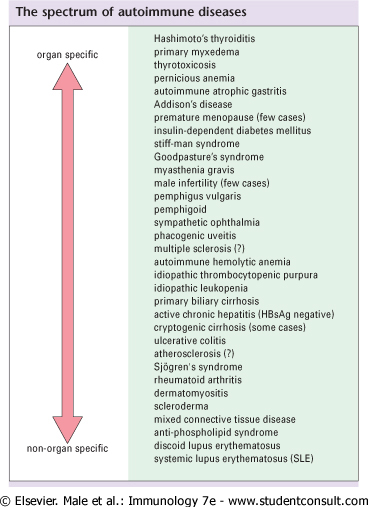 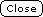 Otoimmun hastalıklar,  organ-spesifik veya 
organ spesifik olmayan (sistemik)hastalıklardır
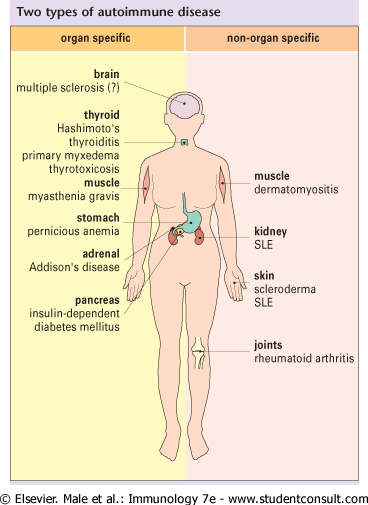 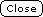 Although the non-organ-specific diseases characteristically produce symptoms in the skin, joints, kidney, and muscle, individual organs
 are more markedly affected by particular diseases, for example the kidney in SLE and the joints in rheumatoid arthritis.
Self tolerans:
Bireyin immün sisteminin kendi antijenik yapılarına zarar verici etkide bulunmaması self toleranstır.
Vücudun kendi antijenlerine karşı spesifik reseptör taşıyan lenfositlerin yok edilmesi/inaktivasyonuyla self tolerans meydana getirilir.
Transplantasyon
Hasta organın yerine sağlam dokuların transplantasyonu önemli bir tedavidir.
Nakledilen graft (yama) dokusuna karşı gelişen adaptif immün cevaplar , transplantasyonun başarısını engelleyen ana sebeptir.
Rejeksiyon(Red); grafttaki alloantijenlere karşı  alıcıda immün cevap  gelişmesiyle ortaya çıkar. T hücre cevapları  MHC moleküllerine karşı gelişir. Bu nedenle  donör ve alıcının MHC moleküllerinin uygunluğu önemlidir.
Graft(yama) reddinin immün mekanizmaları
Hiperakut red: Nakilden sonra dakikalar içerisinde oluşur ve nakledilen doku damarlarında tromboz ve dokuda iskemik nekrozla karakterlidir.Dolaşımda bulunan  ve graft endotel hücrelerine spesifik antikorlar aracılığıyla gelişir.
Akut red: Transplantasyondan sonra günler veya haftalar içerisinde olur.Nakledilen dokudaki alloantijenlere karşı tepki verenT hücreleri aracılığıyla gelişir.
Kronik red:  Aylar ve yıllar içerisinde oluşan ve nakledilen dokunun ilerleyici fonksiyon bozukluğuna neden olan yama hasarının sessiz şeklidir.Yama firozisi ile veya arteriosklerozu denilen yama damarlarının dereceli olarak daralması ile kendini gösterebilir.
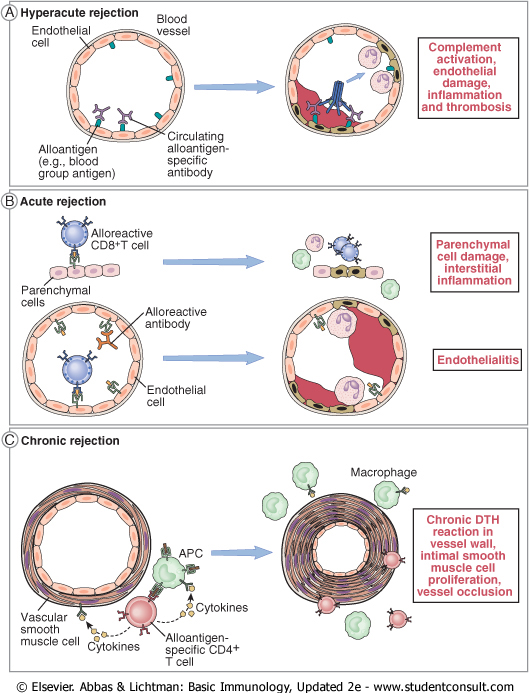 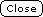 Organ reddinin önlenmesi ve tedavisinde başlıca dayanak, T hücre aktivasyonunu ve efektör   fonksiyonlarını    engellemek üzere tasarlanmış immün baskılamadır.